Chương I: VIỆT NAM TỪ 1919 ĐẾN 1930
Bài 12:  	
PHONG TRÀO DÂN TỘC DÂN CHỦ
        Ở VIỆT NAM TỪ 1919 ĐẾN 1925
NỘI DUNG TRỌNG TÂM
NHỮNG CHUYỂN BIẾN MỚI VỀ KINH TẾ, CHÍNH 
TRỊ VĂN HÓA XÃ HỘI VIỆT NAM SAU CTTG THỨ 
NHẤT
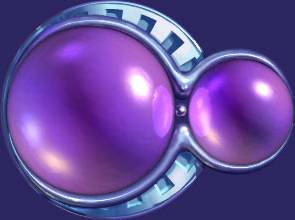 I
PHONG TRÀO DÂN TỘC DÂN CHỦ Ở VIỆT NAM TỪ 
NĂM 1919 ĐẾN NĂM 1925
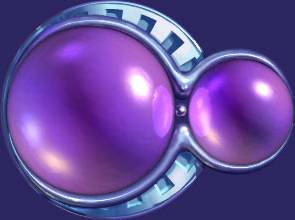 II
1. Chính sách khai thác thuộc địa của thực dân Pháp
Chính sách khai thác thuộc địa của Pháp thực hiện trong hoàn cảnh nào? Mục đích?
*Hoàn cảnh lịch sử
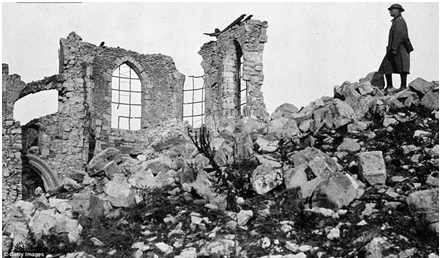 SAU CHIẾN TRANH THẾ GIỚI THỨ NHẤT
PHÁP BỊ  THIỆT HẠI NẶNG NỀ
+ Tăng cường bóc lột giai cấp công nhân và nhân dân ở trong nước.
+ Tăng cường khai thác và bóc lột thuộc địa trong đó có Việt Nam.
Mục đích
Khôi phục lại địa vị  trong thế giới tư bản
Bù đắp những thiệt hại của chiến tranh
Nước Pháp sau CTTG I
*Các chính sách khai thác
Kinh tế
Công nghiệp
Nông nghiệp
Vốn
Tốc độ nhanh, quy mô lớn
Chủ yếu là các đồn điền cao su, cà phê, chè
Khai thác mỏ (than), dệt, xay sát,…
[Speaker Notes: Cao su – được ví như vàng trắng
Cao su khổ lắm ai ơi
Dân phu thí xác cả ngày ngoài lô
Còng lưng cạo mủ cơ hồ
Tấm thân trâu ngựa, tội tù khổ sai
Rồi...
Hàng vạn người chết vì Tây
Sao đây chỉ thấy rừng cây mịt mù
Thịt rơi dưới gốc cao su ...]
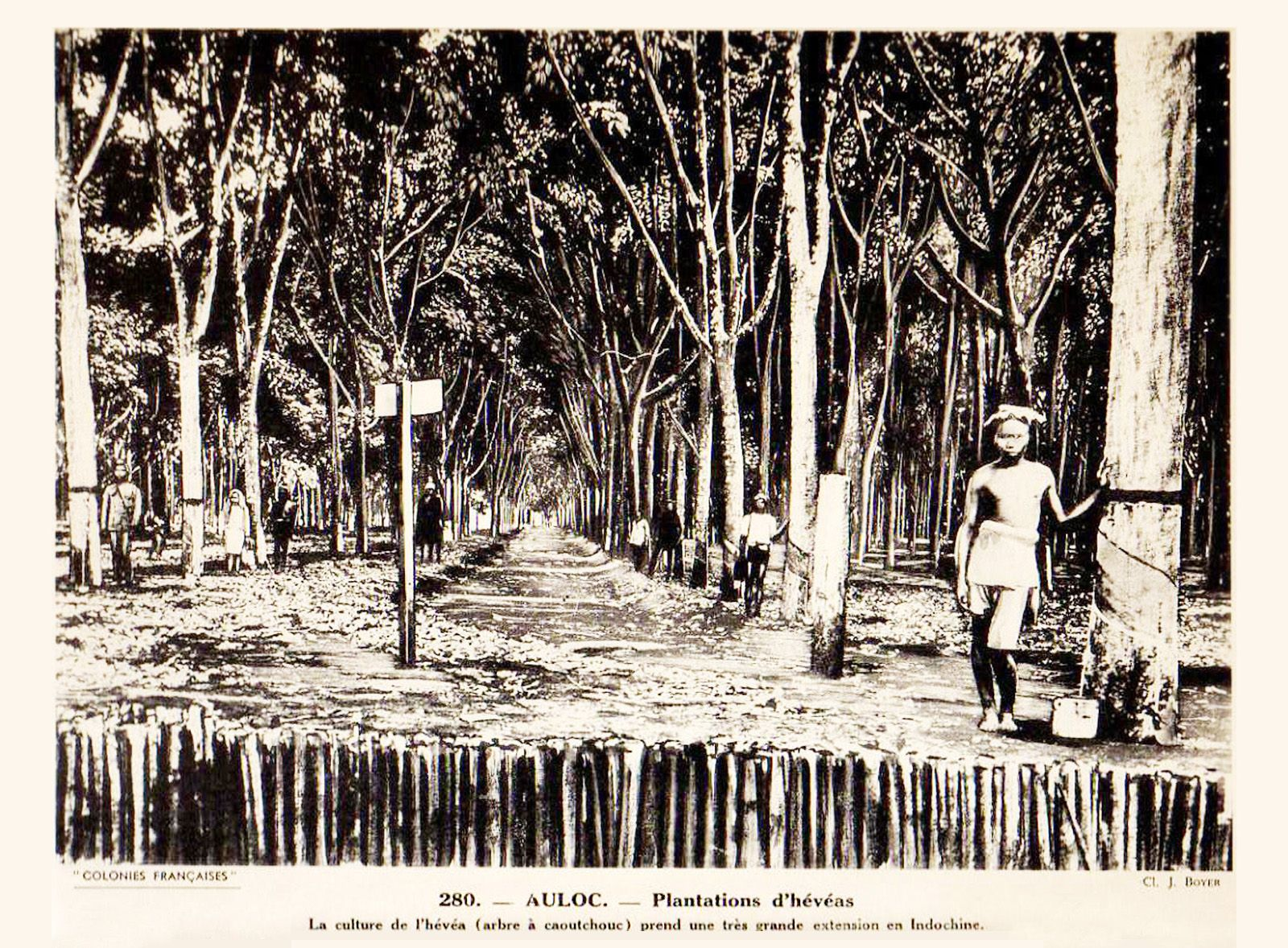 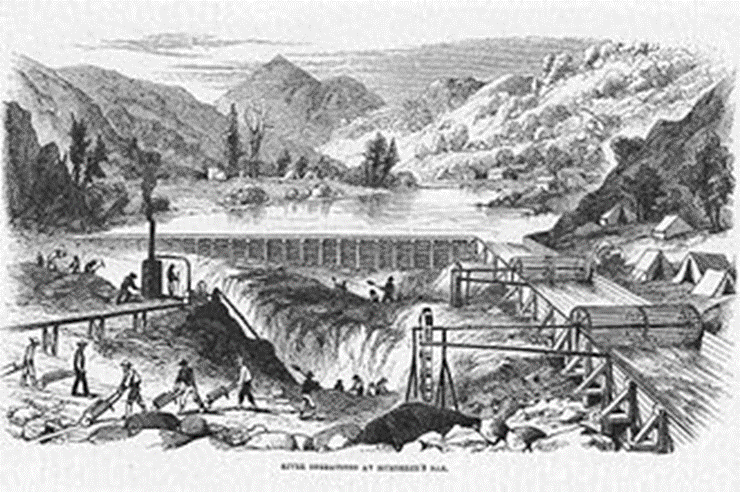 *Các chính sách khai thác
Kinh tế
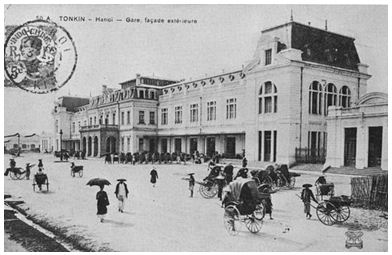 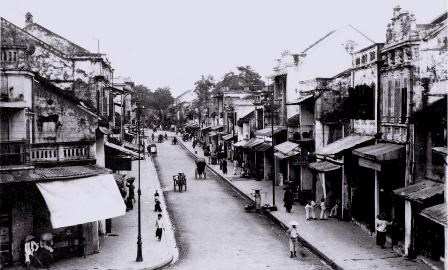 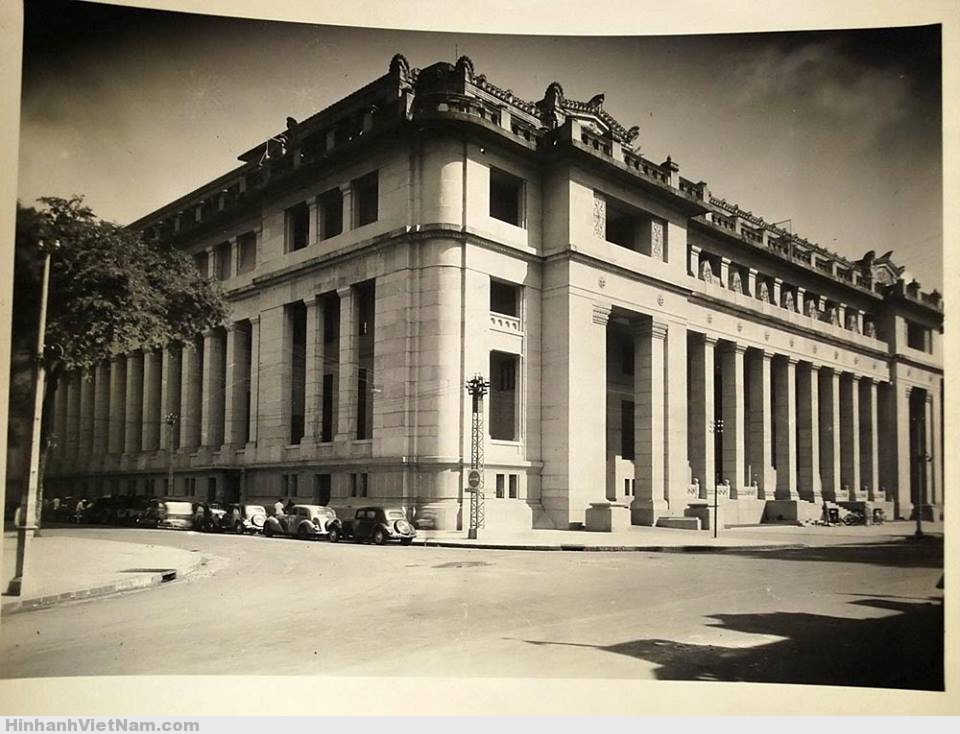 GTVT
Thuế
Thương nghiệp
Có bước phát triển, buôn bán nội địa được đẩy mạnh.
Đường bộ, sắt, đô thị được mở rộng
Tăng các thứ thuế, ban hành tiền giấy
1. Chính sách khai thác thuộc địa lần thứ hai của thực dân Pháp
Đầu tư với tốc độ nhanh, quy mô lớn, số vốn khoảng 4 tỉ phrăng.
Nông nghiệp: đầu tư nhiều nhất, mở rộng diện tích đồn điền cao su…
Chính sách khai 
thác của  Pháp
Công nghiệp: mở mang các ngành dệt, muối, xay xát..., đặc biệt là khai thác mỏ than…
Thương nghiệp: ngoại thương phát triển, buôn bán nội địa được đẩy mạnh. Giao thông vận tải: phát triển, đô thị mở rộng.
Ngân hàng Đông Dương nắm quyền chỉ huy kinh tế Đông Dương, phát hành giấy bạc và cho vay lãi, tăng thu thuế.
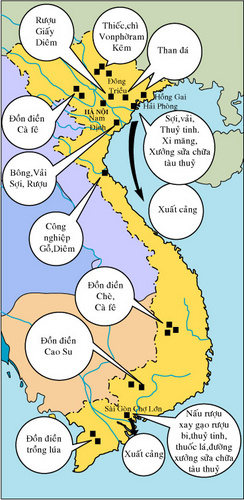 KHỐI LƯỢNG ĐẦU TƯ VỐN 
THEO CÁC NGÀNH KINH TẾ
 TỪ 1924 – 1930 Ở VIỆT NAM
Các nguồn lợi kinh tế của Pháp ở Việt Nam
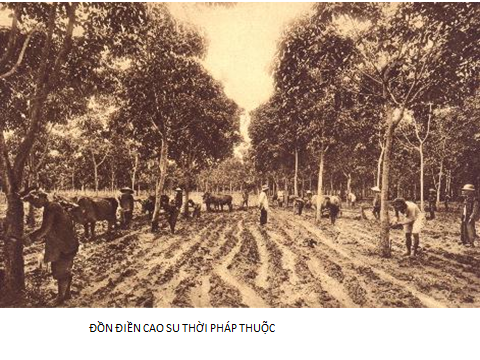 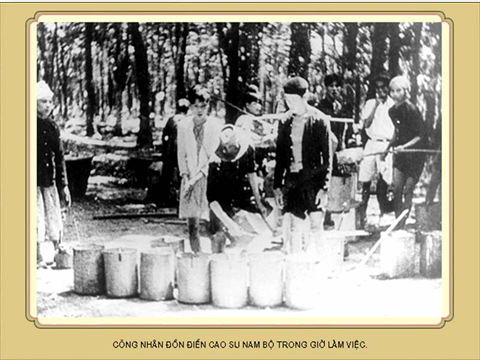 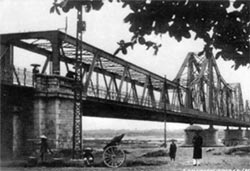 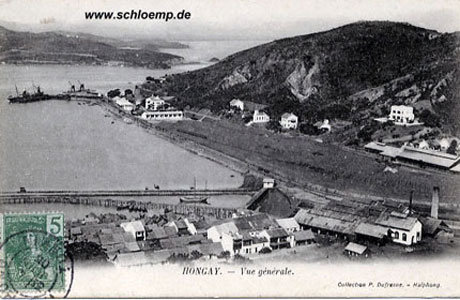 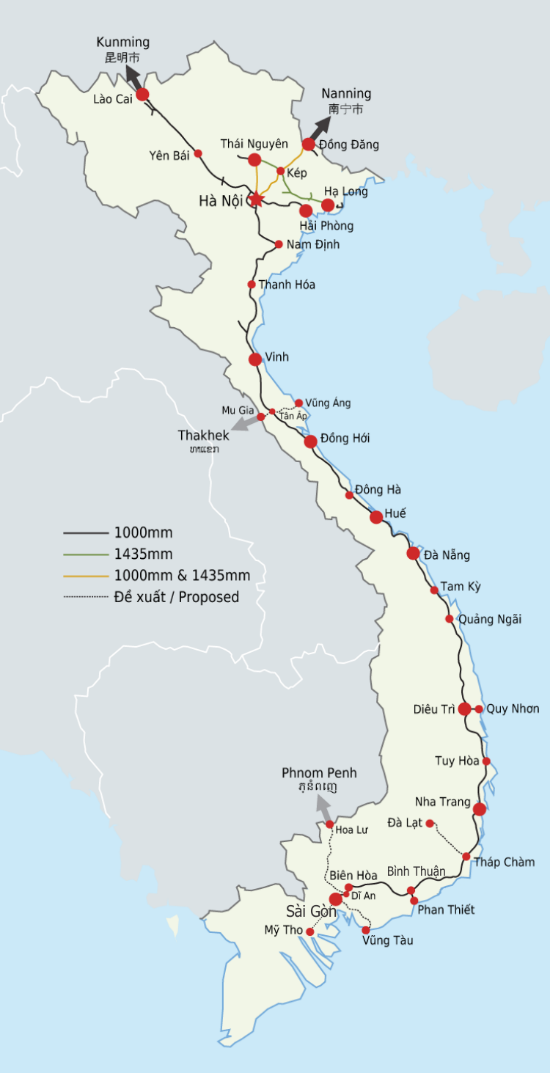 Cảng Hòn Gai
Cầu Long Biên
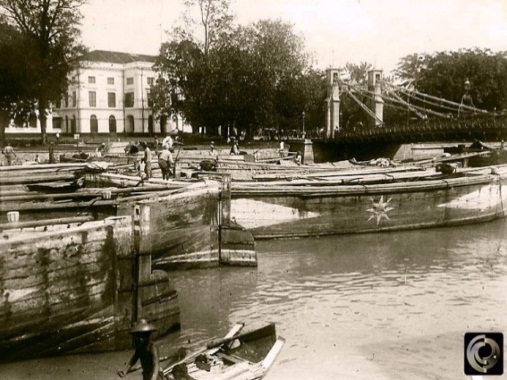 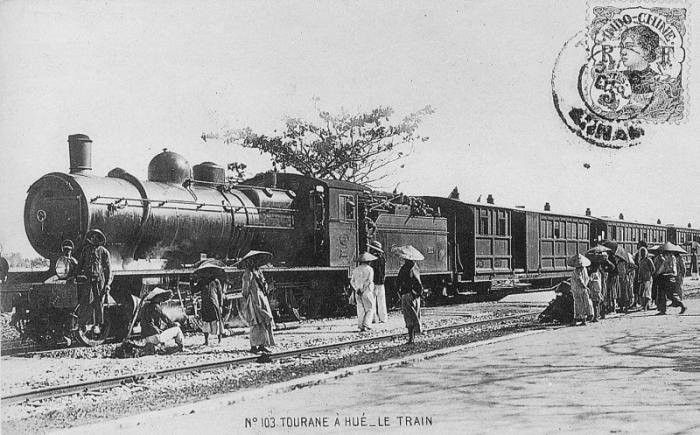 Đường sắt Việt Nam
Cảng Sài Gòn
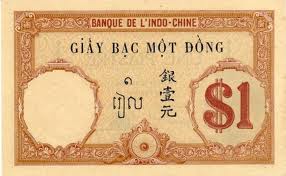 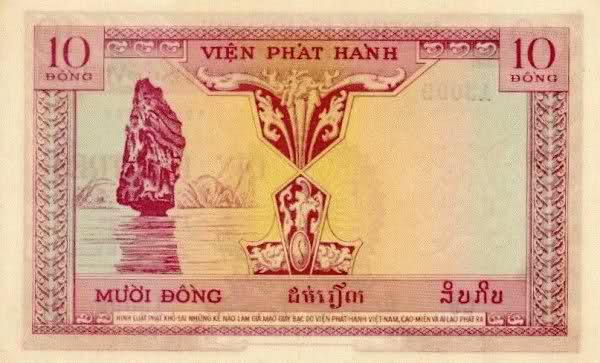 TÀI CHÍNH
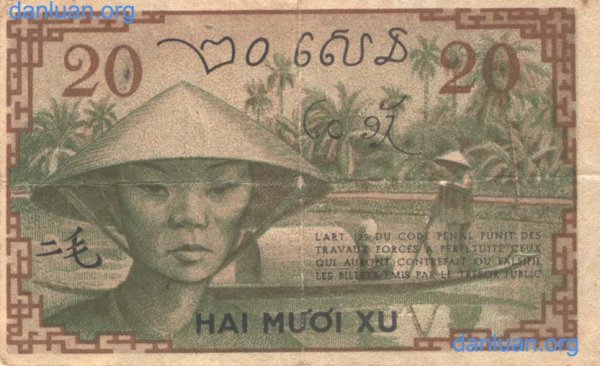 BÀI 12. PHONG TRÀO DÂN TỘC DÂN CHỦ Ở VIỆT NAM TỪ 1919 ĐẾN 1925
3. Những chuyển biến mới về kinh tế và giai cấp xã hội ở Việt Nam
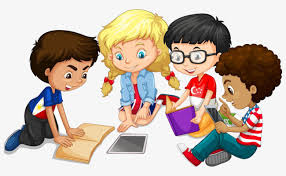 THẢO LUẬN
Dưới tác động của cuộc khai
 thác thuộc địa lần thứ hai 
của thực dân Pháp nền kinh tế và 
xã hội Việt Nam có chuyển biến 
như thế nào?
3. Những chuyển biến mới về kinh tế và giai cấp xã hội ở Việt Nam
*                                     Về kinh tế.
Sau chương trình khai thác thuộc địa lần 2
Trước chương trình khai thác thuộc địa lần 2
Kinh tế Việt Nam có bước phát triển mới
Kinh tế TB thực dân tiếp tục được bao trùm lên nền kinh tế PK
Kinh tế bị mất cân đối, nghèo nàn, lạc hậu và phụ thuộc chặt chẽ vào nền kinh tế Pháp.
Phương thức
 sản xuất
 phong kiến
Phương thức sản xuất
 TBCN
 từng bước được du nhập
3. Những chuyển biến mới về kinh tế và giai cấp xã hội ở Việt Nam
CHUYỂN BIẾN KINH TẾ
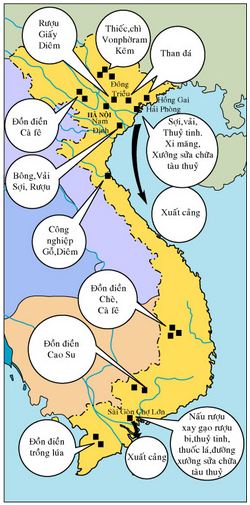 Kinh tế Việt Nam phát triển lên 1 bước nhưng lạc hậu, mất cân đối và lệ thuộc Pháp.
Đông Dương là thị trường độc chiếm của tư bản Pháp.
Học sinh tìm hiểu sự phân hóa giai cấp xã hội Việt Nam theo mẫu dưới đây.
- Đại địa chủ câu kết và làm tay sai cho Pháp.
Bị phân hóa sâu sắc:  đại địa chủ trung và tiểu địa chủ.
- Địa chủ vừa và nhỏ tham gia vào phong trào dân tộc dân chủ.
Bị đế quốc, phong kiến thống trị tước đoạt, bị bần cùng hóa.
Là một lực lượng cách mạng to lớn và đông đảo của cách mạng
Ra đời sau CTTG I

Phát triển nhanh về số lượng, bị thực dân Pháp chèn ép.
Có tinh thần dân tộc, hăng hái đấu tranh vì độc lập
Ra đời sau CTTG I
Có thế lực kinh tế yếu và bị thực dân Pháp chèn ép
- Tư sản mại bản là tay sai của Pháp.
- Tư sản dân tộc có khuynh hướng dân tộc dân chủ nhưng dễ cải lương khi đế quốc mạnh
*Về xã hội
Đại địa chủ
Kẻ thù của CM
Địa chủ
Địa chủ vừa và nhỏ
Có ý thức dân tộc
Lực lượng đông đảo, động lực của CM
Bị đế quốc, phong kiến tước đoạt ruộng đất, bần cùng hóa
Nông dân
hăng hái tham gia CM, là lực lượng quan trọng
trí thức, tiểu thương, tiểu chủ, tăng nhanh về số lượng
Tiểu tư sản
Tư sản mại bản
Kẻ thù của CM
Tư sản
Tư sản dân tộc
Tham gia phong trào CM
bị 3 tầng áp bức, liên hệ mật thiết với nông dân, sớm tiếp thu chủ nghĩa Mác – Lênin…
Công nhân
có khả năng lãnh đạo CM
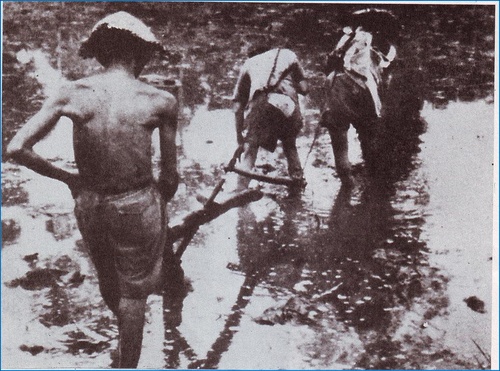 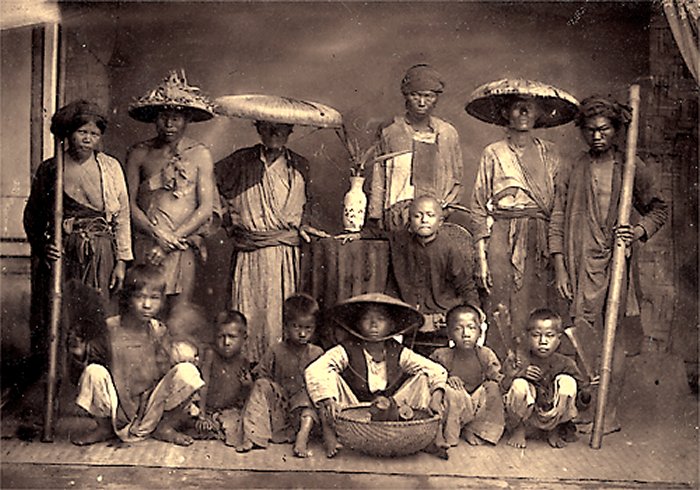 Nông dân Việt Nam thời Pháp thuộc
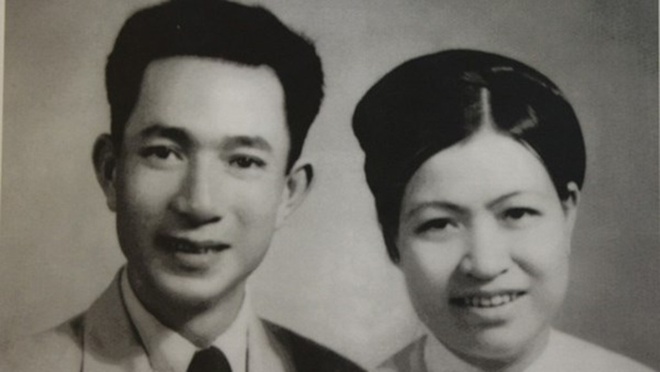 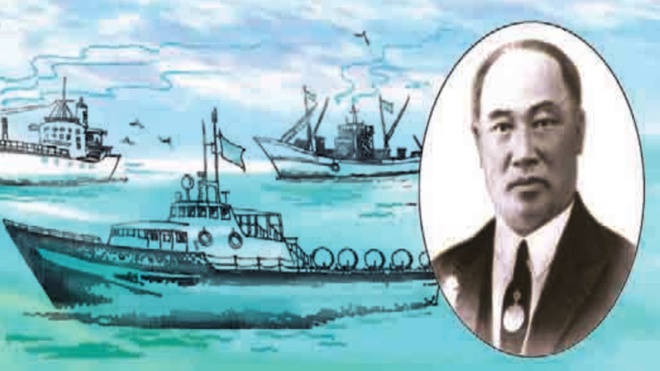 BẠCH THÁI BƯỞI
TRỊNH VĂN BÔ
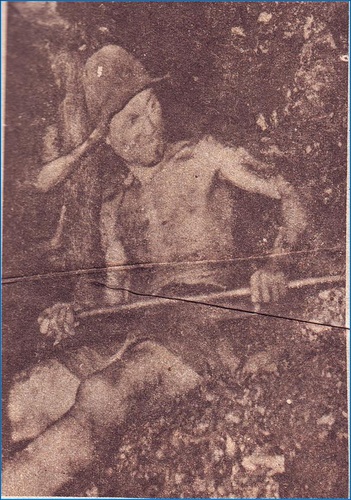 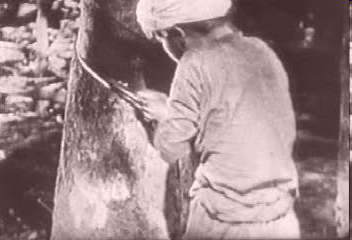 Công nhân khai mỏ
Công nhân cao su
3. Những chuyển biến mới về kinh tế và giai cấp xã hội ở Việt Nam
Nêu những mâu thuẫn trong xã hội Việt Nam sau chiến tranh thế giới thứ nhất
Mâu thuẫn dân tộc
Thực dân Pháp và 
tay sai
Dân tộc Việt Nam
Mâu thuẫn giai cấp
Địa chủ phong kiến
Giai cấp nông dân
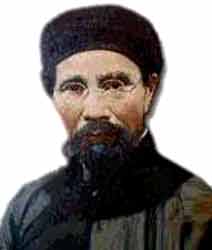 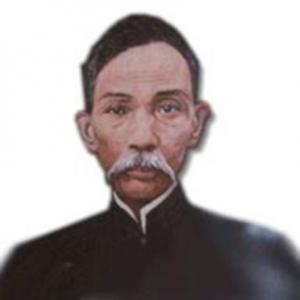 Phan Châu Trinh (1872- 1926)
Phan Bội Châu (1867-1940)
1.Hoạt động của Phan Bội Châu, Phan Châu Trinh và một số người Việt Nam sống ở nước ngoài (giảm tải)
2.Hoạt động của tư sản, tiểu tư sản và công nhân Việt Nam (giảm tải)
II. Phong trào dân tộc dân chủ 1919 -1925
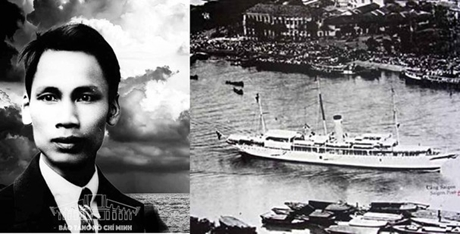 3.Hoạt động của Nguyễn Ái Quốc
3. Hoạt động của Nguyễn Ái Quốc
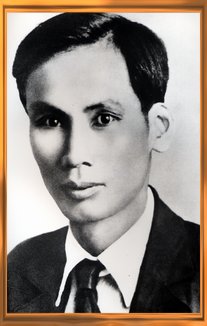 - Quê hương: Làng Sen, Kim Liên, Nam Đàn, Nghệ An
- Sinh ra trong một gia đình nhà nho nghèo yêu nước
- Cha là Nguyễn Sinh Sắc, mẹ là Hoàng Thị Loan
Nguyễn Ái Quốc (19.5.1890 - 2.9.1969)
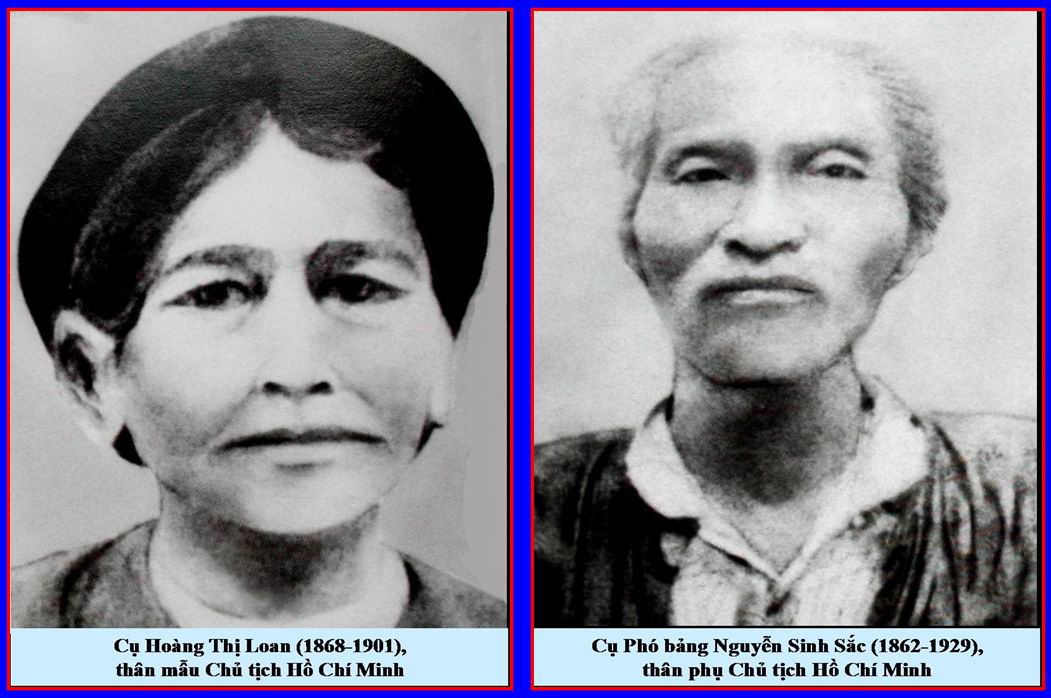 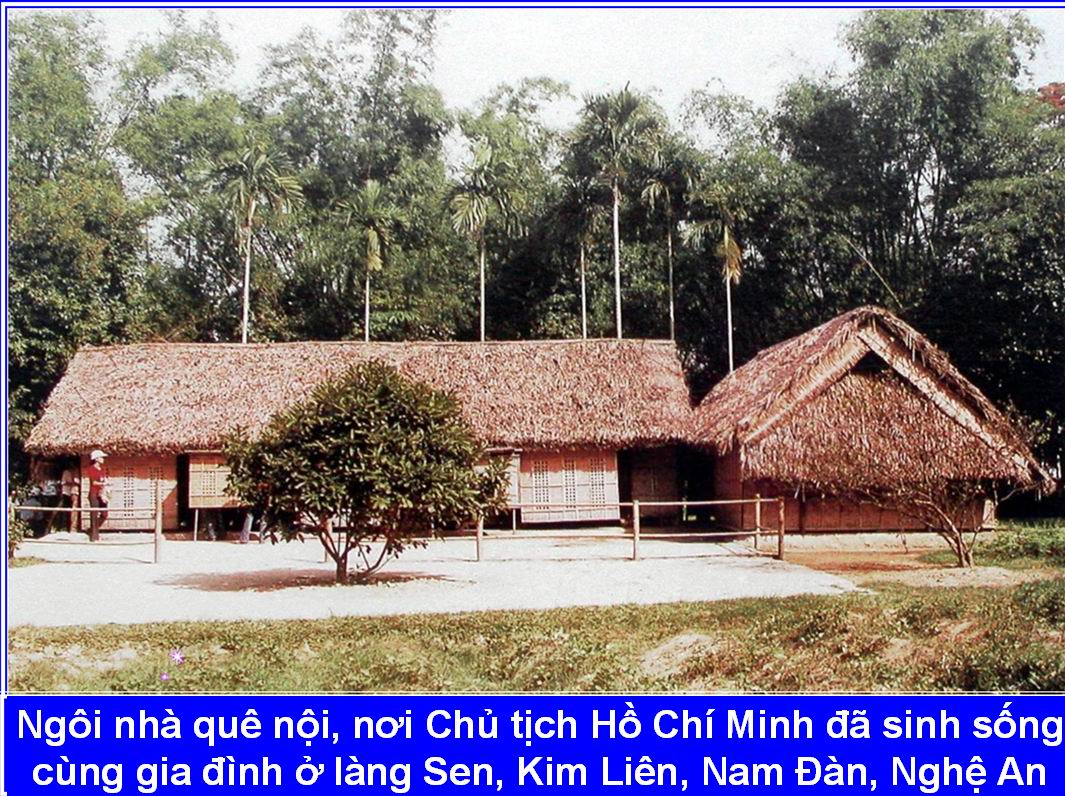 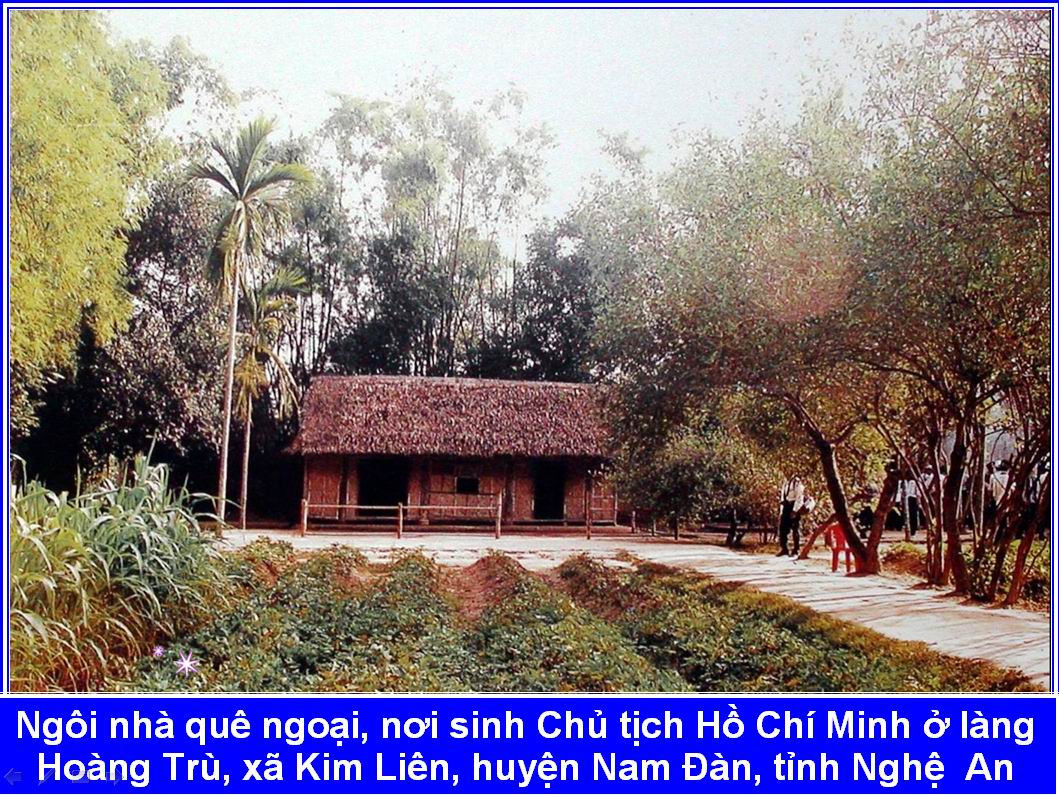 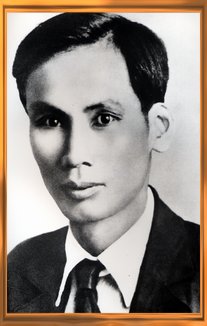 Là một thanh niên sớm có lòng yêu nước, nhận thấy những hạn chế trong chủ trương cứu nước của các vị tiền bối, nên ông quyết định ra đi tìm đường cứu nước (1911).
Chương I: VIỆT NAM TỪ 1919 ĐẾN 1930
Bài 12. PHONG TRÀO DÂN TỘC DÂN CHỦ Ở VIỆT NAM TỪ 1919 ĐẾN 1925
II. PHONG TRÀO DÂN TỘC DÂN CHỦ Ở VIỆT NAM TỪ NĂM 1919 ĐẾN NĂM 1925
3. Hoạt động của Nguyễn Ái Quốc
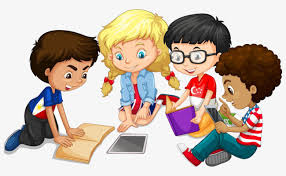 THẢO LUẬN
Tìm hiểu về những hoạt động cách 
mạng của Nguyễn Ái Quốc và ý nghĩa 
của những hoạt động đó.
3. Hoạt động của Nguyễn Ái Quốc
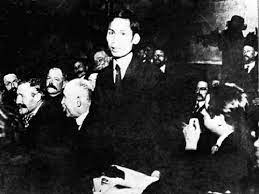 Cơ sở hình thành lòng yêu nước sớm trong con người Nguyễn Ái Quốc?
Gia đình
Cơ sở hình thành lòng yêu nước sớm
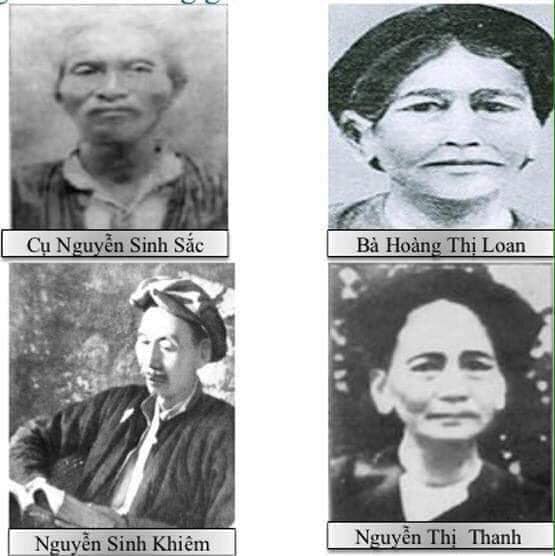 Quê hương
Hoàn cảnh đất nước (bị mất nước, các con cứu nước trước đó không có kết quả)
Ra đi tìm đường cứu nước
[Speaker Notes: với mong muốn học hỏi những tinh hoa và tiến bộ từ các nước phương Tây và tìm 1 con đường cứu nước mới cho dt mình., Ngày 5 tháng 6 năm 1911, từ Bến Nhà Rồng, người lấy tên Nguyễn Văn Ba, lên đường sang Pháp với nghề phụ bếp trên chiếc tàu buôn Đô đốc Latouche-Tréville. Người qua Ai Cập và sau đó đặt chân tới Pháp. Từ năm 1912 – 1917, người bôn ba khắp các quốc gia trên thế giới, qua Mĩ, Anh, sau đó là các nước thuộc địa ở châu Phi
Cuối năm 1917, người trở lại nước Pháp, sống và hoạt động ở đây cho đến năm 1923.
Tháng 11-1918, Chiến tranh Thế giới thứ nhất kết thúc. Đầu năm 1919, các nước đế quốc tham gia chiến tranh họp Hội nghị ở thành phố Versailles. Ngày 18-6-1919, Nguyễn Tất Thành lấy tên là Nguyễn Ái Quốc cùng với một số người Việt Nam yêu nước lúc ấy đang ở Pháp, ký tên chung vào bản “Yêu sách của nhân dân An Nam” gửi Hội nghị, đòi quyền tự do dân chủ cho nhân dân An Nam.
Đây là lần đầu tiên trong lịch sử, có một người Việt Nam tuyên bố trước toàn thế giới chủ trương giành độc lập cho dân tộc mình.]
3. Hoạt động của Nguyễn Ái Quốc
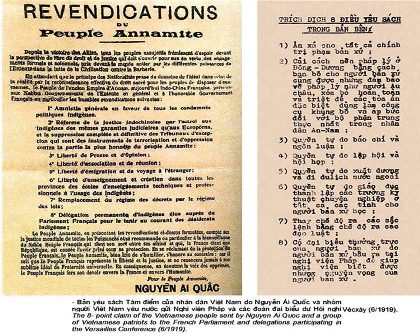 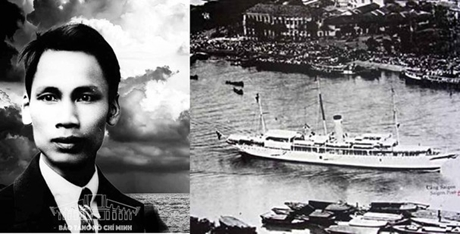 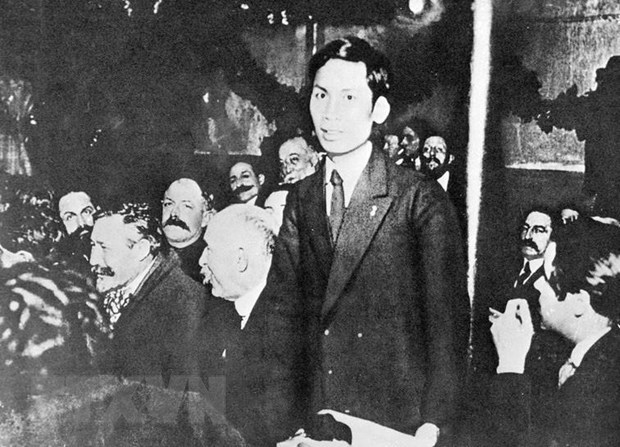 Người  bắt đầu hành trình cứu nước
5/6/1911
Nguyễn Ái Quốc trở lại Phápở đâu cũng có 2 loại người: bóc lột và bị bóc lột
Cuối 1917
Người gia nhập Đảng xã hội Pháp
1919
Người gửi tới Hội nghị Vecxai bản yêu sách của nhân dân An Nam   gây được tiếng vang lớn
18/6/
1919
[Speaker Notes: với mong muốn học hỏi những tinh hoa và tiến bộ từ các nước phương Tây và tìm 1 con đường cứu nước mới cho dt mình., Ngày 5 tháng 6 năm 1911, từ Bến Nhà Rồng, người lấy tên Nguyễn Văn Ba, lên đường sang Pháp với nghề phụ bếp trên chiếc tàu buôn Đô đốc Latouche-Tréville. Người qua Ai Cập và sau đó đặt chân tới Pháp. Từ năm 1912 – 1917, người bôn ba khắp các quốc gia trên thế giới, qua Mĩ, Anh, sau đó là các nước thuộc địa ở châu Phi
Cuối năm 1917, người trở lại nước Pháp, sống và hoạt động ở đây cho đến năm 1923.
Tháng 11-1918, Chiến tranh Thế giới thứ nhất kết thúc. Đầu năm 1919, các nước đế quốc tham gia chiến tranh họp Hội nghị ở thành phố Versailles. Ngày 18-6-1919, Nguyễn Tất Thành lấy tên là Nguyễn Ái Quốc cùng với một số người Việt Nam yêu nước lúc ấy đang ở Pháp, ký tên chung vào bản “Yêu sách của nhân dân An Nam” gửi Hội nghị, đòi quyền tự do dân chủ cho nhân dân An Nam.
Đây là lần đầu tiên trong lịch sử, có một người Việt Nam tuyên bố trước toàn thế giới chủ trương giành độc lập cho dân tộc mình.]
3. Hoạt động của Nguyễn Ái Quốc
Người đọc luận cương về vấn đề dân tộc thuộc địa của V.I Lênin 
 Tìm ra con đường cứu nước cho dân tộc – con đường CM vô sản
7 -1920
12 1920
Người tham dự đại hội Tua.trở thành người cộng sản VN đầu tiên
Người sáng lập Hội liên hiệp thuộc địa ở Pari. Xuất bản báo: Người cùng khổ, viết bài cho báo Nhân đạo, viết Bản án chế độ thực dân Pháp.
1921
Người đến Liên Xô dự hội nghị quốc tế nông dân, Đại hội V quốc tế cộng sản
1923 -1924
[Speaker Notes: Người khẳng định: “Luận cương của Lê-nin làm cho tôi rất cảm động, phấn khởi, sáng tỏ, tin tưởng biết bao! Tôi vui mừng đến phát khóc lên. Ngồi một mình trong buồng mà tôi nói to lên như đang nói trước quần chúng đông đảo: “Hỡi đồng bào bị đọa đày đau khổ! Đây là cái cần thiết cho chúng ta, đây là con đường giải phóng chúng ta”!
Luận cương đến Bác Hồ. Và Người đã khóc
Lệ Bác Hồ rơi trên chữ Lênin
Bốn bức tường im nghe Bác lật từng trang sách gấp
Tưởng bên ngoài, đất nước đợi mong tin.
Bác reo lên một mình như nói cùng dân tộc:
“Cơm áo là đây! Hạnh phúc đây rồi”
Hình của Đảng lồng trong hình của Nước
Phút khóc đầu tiên là phút Bác Hồ cười. (N văn 12 - Người đi tìm hình của nước – Chế Lan Viên)]
3. Hoạt động của Nguyễn Ái Quốc
* Ý nghĩa:
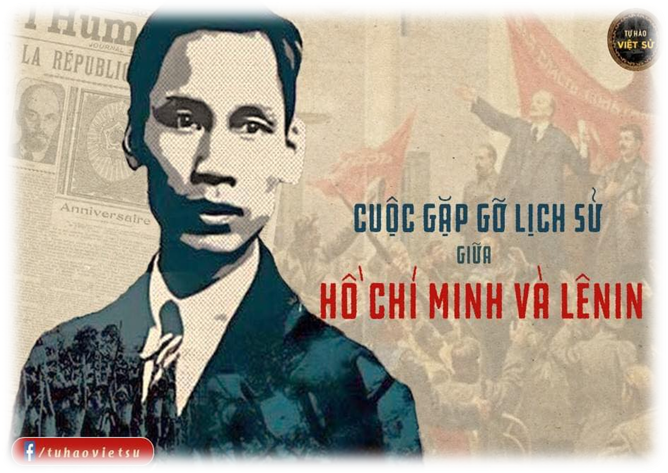 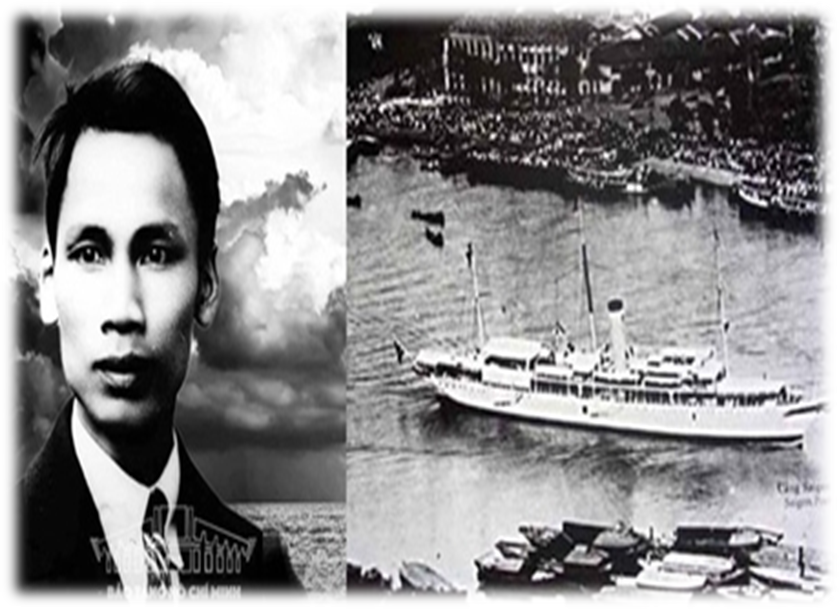 1912- 1913
1913
1913
1913
1912
1912
1912
1912
1912
Hành trình tìm đường cứu nước của Nguyễn Ái Quốc 1911 - 1925
1911
Chú giải
Những nơi Nguyễn Ái Quốc từng đến.
Mĩ
Pháp
Liên xô
Anh
Việt Nam
Trưng Quốc
1911
Hoạt động của Nguyễn Ái Quốc (1911 - 1925).
1917
1920
1921 - 1922
1923
1924
1919
Về Trung Quốc
Đến nhiều nước trên thế giới
Ở Liên Xô
Hoạt động tại Pháp
1911
Hoạt động của Nguyễn ÁAi Quốc ( 1911 - 1925)
Truyền bá chủ nghĩa Mác – Leenin về VN
Tìm đường cứu nước
1917
1920
1921 - 1922
1923
1924
1919
Con đường cứu nước của Nguyễn Ái Quốc có gì độc đáo, khác so với con đường  cứu nước của các bậc tiền bối đi trước ?
BÀI TẬP CỦNG CỐ
Câu 1. Năm 1919, Nguyễn Ái Quốc đã tham gia tổ chức nào?
A. Đảng Xã hội Pháp.
B. Đảng Cộng sản Pháp.
C. Đảng Công nhân Xã hội dân chủ Đức.
D. Đảng Công nhân Xã hội dân chủ Nga.
Câu 2. Từ 1919 – 1925, Nguyễn Ái Quốc hoạt động chủ yếu ở:
A. Pháp – Mỹ - Liên Xô			B. Anh – Pháp – Liên Xô
C. Pháp – Thái Lan – Trung Quốc		D. Pháp -  Liên Xô – Trung Quốc
Câu 3. Ngày 18/6/1919, Nguyễn Ái Quốc có hoạt động nổi bật nào?
A. Tham gia sáng lập Đảng Cộng sản Pháp.
B. Gia nhập Đảng Xã hội Pháp.
C. Gửi Bản yêu sách của nhân dân An Nam đến Hội nghị Vecxai.
D. Viết cuốn Bản Án Chế Độ thực dân Pháp tố cáo tội ác của Pháp.
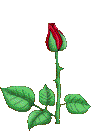 BÀI TẬP CỦNG CỐ
Câu 4. Sự kiện nào đánh dấu Nguyễn Ái Quốc bước đầu tìm thấy con đường cứu nước đúng đắn cho dân tộc Việt Nam?
A. Đưa bản yêu sách đến Hội nghị Vecxai.
B. Đọc Luận cương về vấn đề dân tộc và thuộc địa của Lênin.
C. Tham gia sáng lập Đảng Cộng sản Pháp.
D. Viết tác phẩm “Đường Kách Mệnh”.
Câu 5: Năm 1920, Nguyễn Ái Quốc đọc bàn Sơ thảo lần thứ nhất những luận cương về vấn đề dân tộc và vấn đề thuộc địa của VI Lênin trên tờ báo nào sau đây?
A. Nhân đạo.             B. Người cùng khổ.               C. Thanh niên.            D.  Sự thật.
Câu 6. Tác dụng trong quá trình hoạt động của Nguyễn Ái Quốc từ 1919 đến 1925 là gì?
A. Chuẩn bị tư tưởng, chính trị và tổ chức cho sự ra đời Đảng.
B. Quá trình truyền bá chủ nghĩa Mác - Lênin vào Việt Nam.
C. Quá trình thành lập ba tổ chức Cộng sản ở Việt Nam.
D. Quá trình thực hiện chủ trương “ Vô sản hóa”.
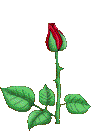 BÀI TẬP CỦNG CỐ
Câu 7. Bản Yêu sách của nhân dân An Nam mà Nguyễn Ái Quốc gửi tới Hội nghị Véc-xai (1919) đã yêu cầu Chính phủ Pháp và các nước phải công nhận những quyền nào của nhân dân Việt Nam?
A. Tự do, dân chủ, cơm áo và hòa bình.
B. Độc lập, chủ quyền, thống nhất và toàn vẹn lãnh thổ.
C. Độc lập, tự do, dân chủ và tự quyết.
D. Tự do, dân chủ, bình đẳng và quyền tự quyết.
Câu 8. Vì sao Nguyễn Ái Quốc bỏ phiếu tán thành Quốc tế thứ III?
A. Quốc tế này bênh vực cho quyền lợi của các nước thuộc địa.
B. Quốc tế này giúp nhân dân ta đấu tranh chống thực dân Pháp.
C. Quốc tế này đề ra đường lối cho cách mạng Việt Nam.
D. Quốc tế này chủ trương thành lập Mặt trận giải phóng dân tộc ở Việt Nam.
Câu 9. Ý nghĩa của những hoạt động của Nguyễn Ái Quốc trong những năm 1919 – 19252 là:
A. Nguyễn Ái Quốc tiếp nhận tư tưởng chủ nghĩa Mác - Lê-nin.
B. Chuẩn bị vẻ chính trị, tư tưởng và tổ chức cho sự ra đời của chính đảng vô sản ở Việt Nam.
C. Xây dựng mối quan hệ liên minh giữa công nhân và nông dân trong cuộc đầu tranh giải phóng dân tộc.
D. Cách mạng Việt Nam trở thành một bộ phận của cách mạng thế giới.
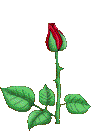